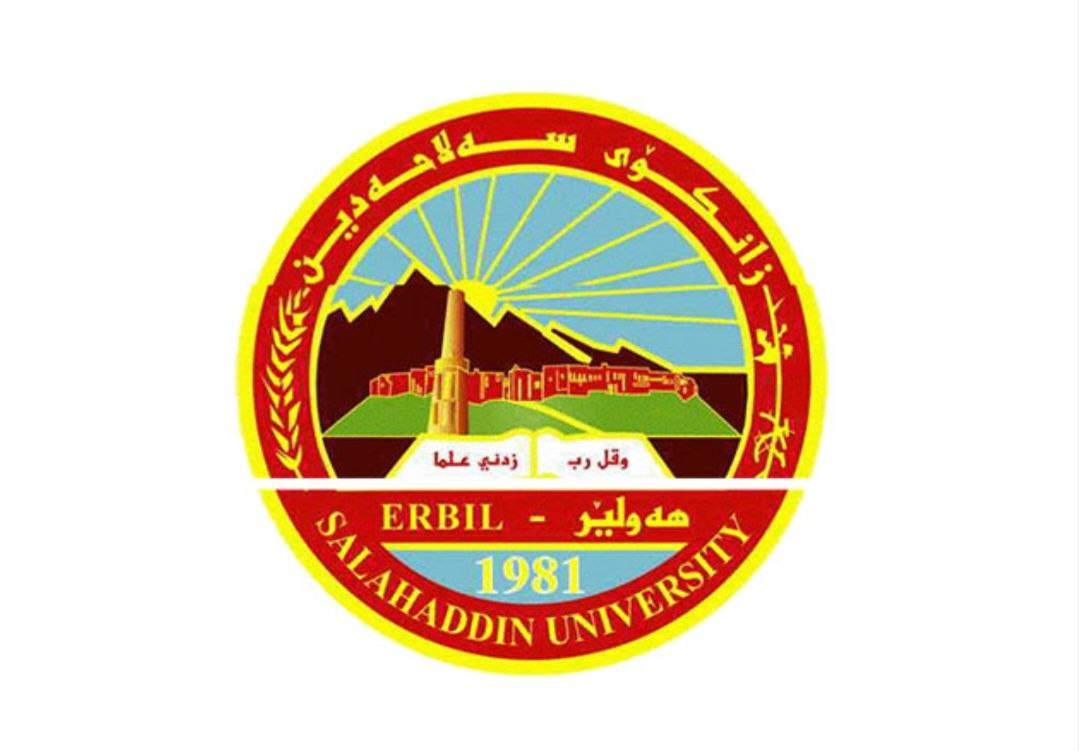 وەزارەتی خوێندنی باڵا و توێژینەوەی زانستی
زانکۆی سەلاحەدحین _ کۆلێژی ئەندازیاری
بەشی  کیمیاو پترۆ کیمیا
لەدایک بوونەوەی دووەم لای سافی هیرانی
د. سمیە نجیب خلیل
نەهێشتنی خەم لە دەرونناسی سۆفیگەریدا بە سێ بنچینە پەیوەست کراوە، کە هەریەکەیان سیستەم ئەدگار و ڕێ وشوێنی تایبەت بە خۆی هەیە، ئەوانیش: (دەروون و دڵ و ڕوح)ن، دەروون بە نزمترین ئاست دانراوە و دڵیش لە نێوان دەروون و ڕوحدا نێوەندگیری دەکات و ئەرکی ئەوەیە کە کۆنترۆڵی دەروون بکات و هەنگاوی خاوەنەکەی بەرەو ڕوح ئاراستە بکات، کە ڕوحیش بە بەرزترین پلەیە().
سۆفیەکان بۆ گەڕان بە دوای بەدەستهێنانی خۆش بەختی و نەهێشتنی خەم هەستان بە لێکۆڵینەوە لە (چەمکی دەروونی و بڕیاریان لەسەر ئەوەدا کە سەرچاوەی خێر لە مرۆڤدا ڕوحەکەیەتی و سەرچاوەی شەڕیش دەروونیەتی)(). () أفرا سیاب پور، 1389، لا57.
() مفهوم الذات الأنسانیة عند الصوفیة - https://www.alhesn.net/play/11796
سۆفیەکان پێیان وایە ئەو هۆکارانەیکە خەم بۆ مرۆڤ دروست دەکەن و بەربەست لە بەردەم بەدەستهێنانی خۆشبەختیدا دروستدەکەن، تەنها پەیوەست نین بە هۆکارە دەرەکیەکانی وەکو ژینگە و دەوروبەر و بەربەستە دونیاییەکان، بەڵکو بەشێکی زۆری ئەوهۆکارانە پەیوەندیان بە هۆکاری ناوەکی و دەروونەوە هەیە بە تایبەت بەشی (من)، چونکە ((دەشێت (من) ڕێگر بێت لە بەدیهێنانی توانا ڕوحیەکان بۆ دڵ .... بۆیە بۆبە لە بەدیهێنانی خۆشی ڕاستەقینەدا، پێویستە (من)
جێی باسە چارەسەرکردنی ((سیفەتی دەروونێکی کەم و کوڕ و کرچ و کاڵ، تەنها بە خوێندنەوەی کتێبی ڕەوشت و کتێبی سۆفیگەری لاناچێت، بەڵکو دەبێت لەگەڵیدا جیهاد و پاککردنەوەی دەروون بەشێوەیەکی کارەکی ئەنجام بدرێت))(). ئامانجێکی دیکەی هەنگاوی پاککردنەوەی دەروون لەلای سۆفیەکان جگە لە نەهێشتنی ترس و خەم و پەژارە، بەدەستهێنانی خۆشی ڕاستەقینەیە ((تەماحیان لەوەیە دڵێکی نەرم و بەهەست و بە بەزەیی بەرەو پێش ببەن لەسەر بنەمای ئەوەیکە خۆشبەختی لە ڕێگەی عەقڵ و بیرکردنەوە بەدی ناێیت، بەڵکو هەوڵدان بۆ خۆشبەختی لە ڕێگەی ئەزموون و سۆفیانە و بەرەو پێش بردنی توانا ڕۆحییەکانی دڵە))()، هەر کاتێکیش دڵ توانی کۆنترۆڵی دەروون بکات ئیتر خاوەنەکەی بەرەو بنج و سروشتی ڕاستەقینەی ڕوح هەنگاو دەنێت، کە لای سۆفیەکان ڕوح بونەوەرێکی نورانیە، ئەسڵەکەی پاکی و خاوێنی و ڕوونیە ..... بەڵام کاتێک فووی پێدا کراوە لە جەستەی مرۆڤ تێکەڵ بە دەروون بووە و سروشتە نورانیەکەی گۆڕاوە و سروشتی جەستە و دەروونی هەڵگرتووە و پاکی ڕووی سافیەکەی شێواوە، جا بۆ بەدەستهێنانەوەی ئەو ڕوحە پاک و ڕەسەنە پێویستی بە ڕووبەڕووبوونەوە لەگەڵ دەروون و بەکارخستنی هەستەکانی دڵ هەیە تا بگاتە نوری ئیلاهی لە ڕوحدا، ئەو کاتەی کە توانرا ڕوح بەرزەفڕ بکرێ و لە زیندانی جەستە ئازاد بکرێت ئەو کات هەست بە هێزە ئەرێنیەکانی دەکرێت(). تەنانەت سۆفیەکان لە مەسەلەی خەم و بەدەستهێنانی خۆشبەختی ڕاستەقینەدا ئەوەندە بایەخ بە چەمکی ڕوح دەدەن کە پێیان وایە ڕاستی مرۆڤ بە جەستە نیە، بەڵکو بەو ڕوحە ئاسمانیەیە () عبدالقادر عیسی، حقائق عن التصوف - جامع الكتب الأسلامیة، المجلد (1)، سنة 1412هـ، ص98.
() علم التصوف - https://ar.m.wikipedia.org/wiki%08%
() الشیخ القادری، حقیقة السلوك الروحي عند الصوفیة، 11/6/2022 – 
https://www.alkadriaalalia.com/play.php?catsmktba=184
کۆی هەموو ئەمانەش ئەوەیە کە مرۆڤ خوازیاری (دەروونێکی ئارام، ڕۆحێکی ڕوون و پاکە بۆ خاوەنەکەی و هیچ شوێنێک بۆ ترس و خەم و ناخۆشی لە دەروونی سۆفیدا نامێنێتەوە و دەبێتە کەسێکی ئارام و دان بەخۆدا گرتوو و سوپاسگوزار و پشت بەخودا بەستوو)()، کە بوونی ئەوانەش لەمرۆڤدا دەبنە سەرچاوەی بەختەوەری و دوورکەوتنەوە لە خەم، بەمەش مرۆڤ بێ باك دەبێت لەدونیاو ویستە دونیاییەکان و گەشبین دەبێت بە دونیایەکی تری پڕ لە خۆشەویستی ئیلاهی. لێرەدایە دەگاتە ئەو ئەنجامەی کە دەروونناسی سۆفیگەری توانی لە ڕێگەی هەر سێ چەمکی دەروون و دڵ و ڕوح گەورەترین کۆسپی بەردەم مرۆڤایەتی کە خەم و پەژارە و لێکەوتەکانیەتی چارەسەر بکات بە ڕێگەی پەیوەست بوونی ناخی مرۆڤ بە دونیایەکی تر و دوورکەوتنەوە لە دونیا ویستی و ژیانی دونیا. () عمر صوفي، طمأنینة النفس، طریق المتصوفین إلی الله، أبریل 2022،
 https://sites.aub.edu.lb/outlook/2022/04/04
سەرچاوەکان
https://ckb.m.wikipedia.org/wiki/%D8%AE%D8%A7%D9%86%DB%8C_%D9%84%DB%95%D9%BE_%D8%B2%DB%8E%DA%95%DB%8C%D9%86
https://zaniary.com/blog/604b52c3a8088/%D9%82%DB%95%DA%B5%D8%A7%DB%8C-%D8%AF%D9%85%D8%AF%D9%85

کتێبی کوردی پۆلی دەیەم )وێژە( وانەی ٢٨

کتێبی کوردی پۆلی دووازدەیەم- بەشی خوێندنەوە

کتێبی قەڵای دم دم-)ڕۆمان( لەنووسینی عەرەب شامیلۆڤ-٢٠١٠ چاپی دووەم- گۆڕینی بۆ کرمانجی خواروو لەلایەن شوکر مستەفا